Thứ năm  ngày 16 tháng 2 năm 2023
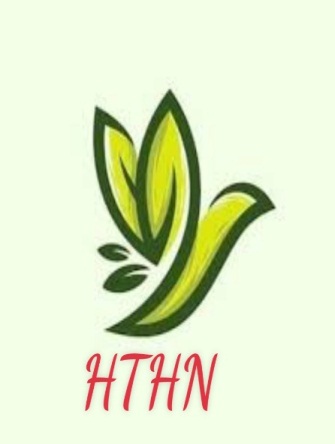 CHÀO MỪNG CÁC CON ĐẾN VỚI TIẾT TOÁN
KIỂM TRA BÀI CŨ
35 : 5  = ?
A. 7
B. 6
C. 8
KIỂM TRA BÀI CŨ
Câu 2:  Bà có 20 cái kẹo. Bà chia đều cho 2 cháu. Hỏi mỗi cháu được bao nhiêu cái kẹo?
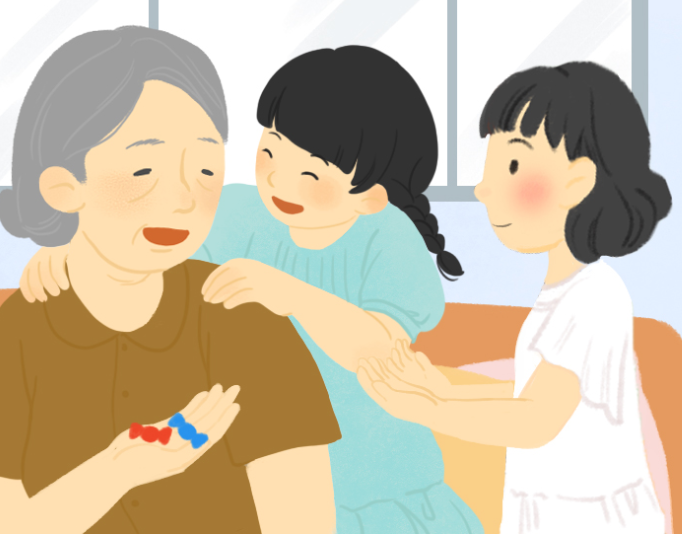 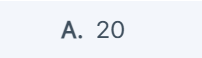 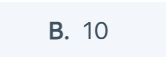 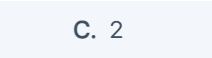 Thứ năm  ngày 16 tháng 2 năm 2023
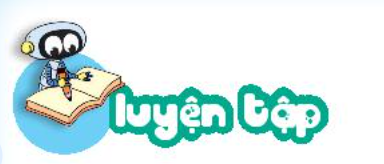 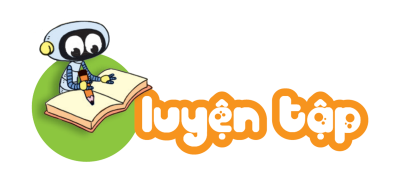 1
a) Tìm con ong phù hợp với bông hoa.
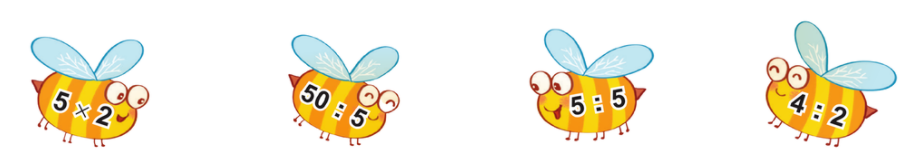 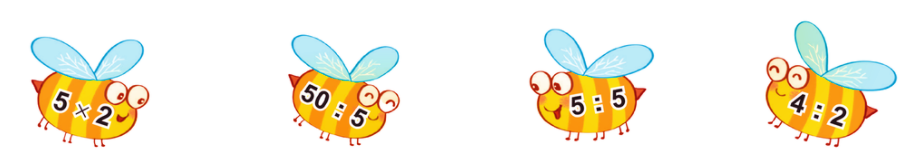 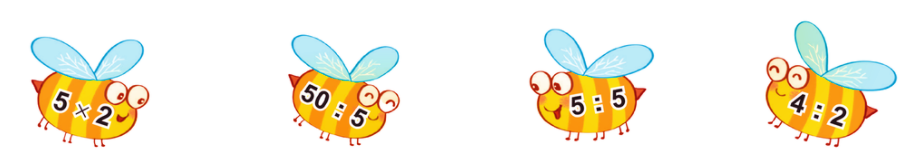 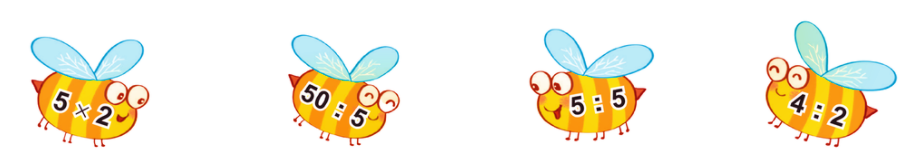 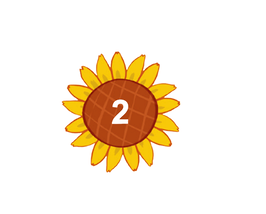 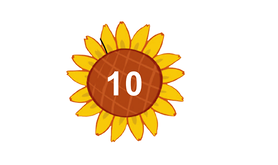 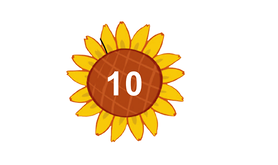 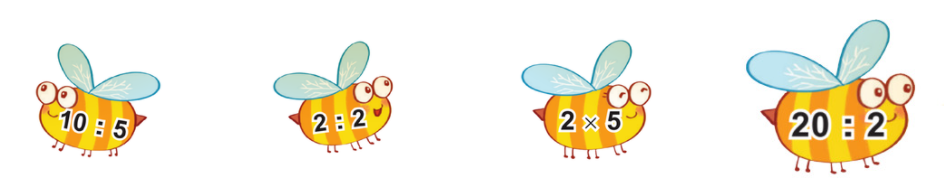 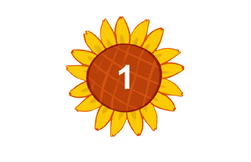 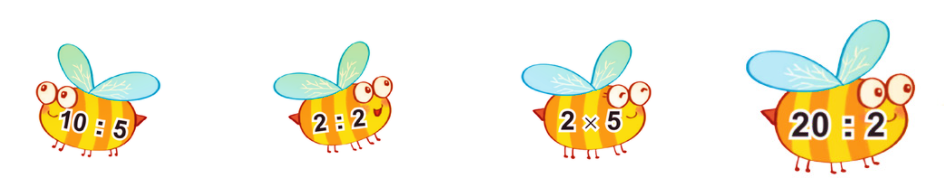 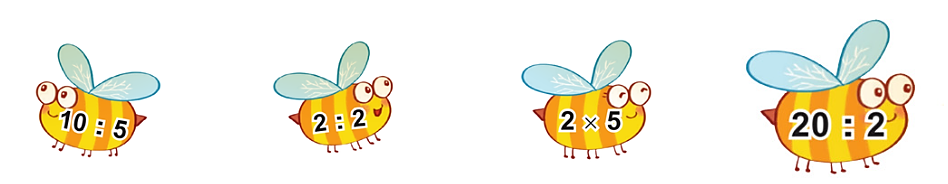 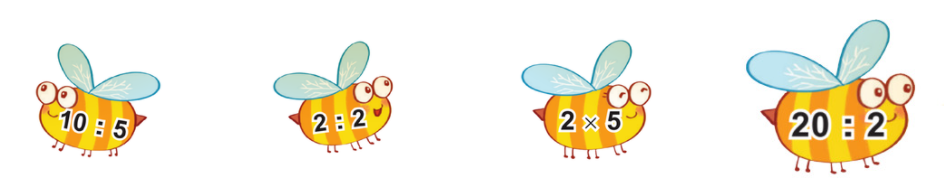 b) Bông hoa nào có nhiều ong đậu nhất?
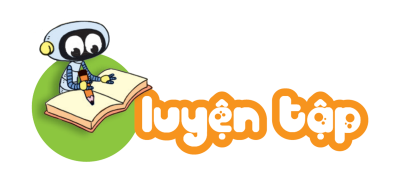 2
?
Số
1
5
5
2
?
?
b)  5  :        =  1
?
?
:  2  =  1
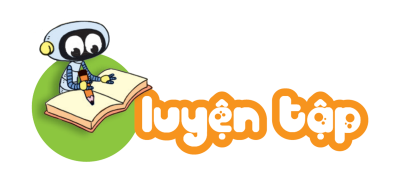 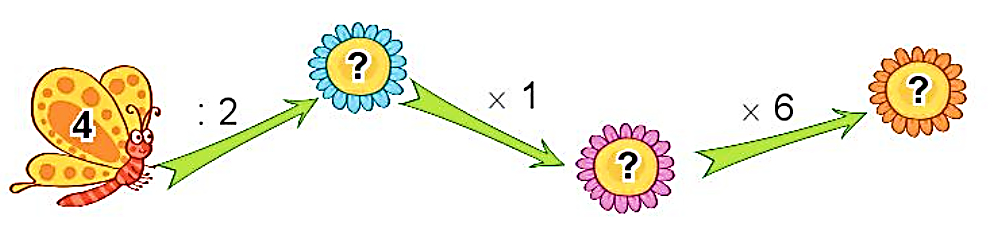 3
?
Số
a)
2
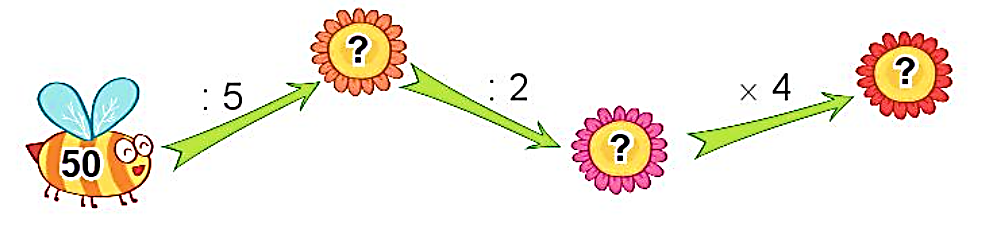 12
b)
2
10
20
5
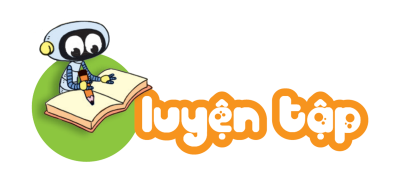 >; <; =
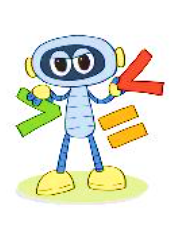 ?
4
=
>
6
8
8
<
=
30
7
8
?
?
?
?
35 : 5        40 : 5
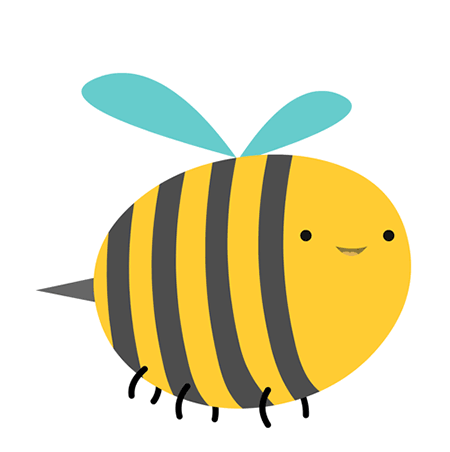 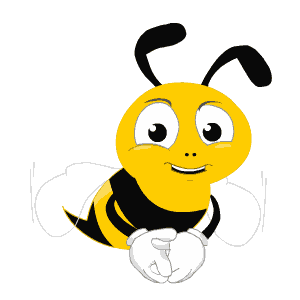 Ong
tìm
số
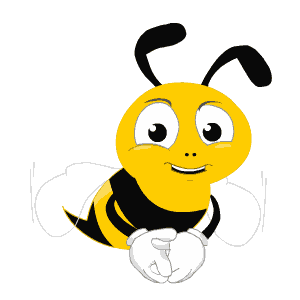 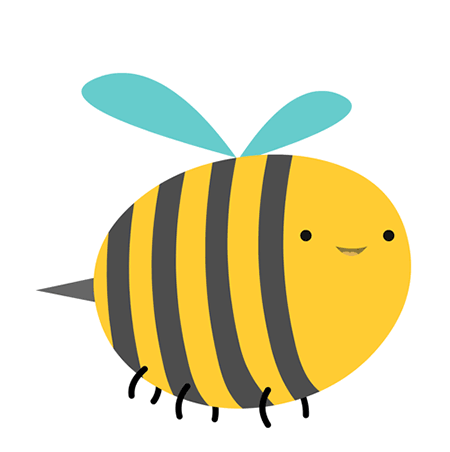 5 x 6 = ?
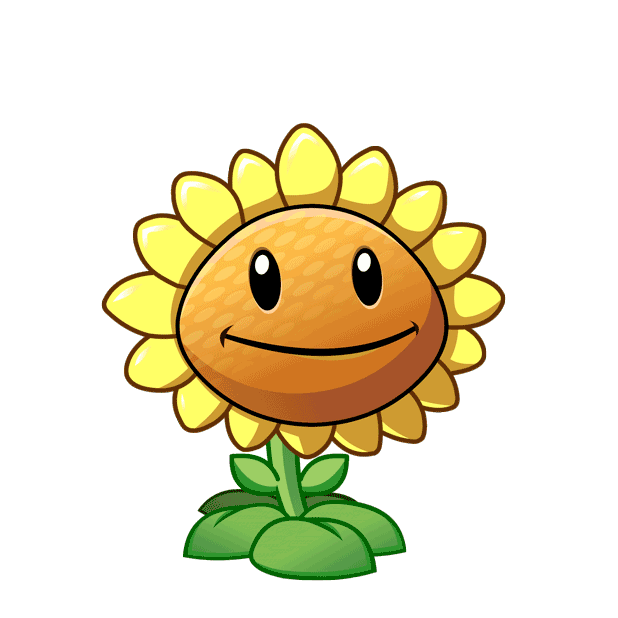 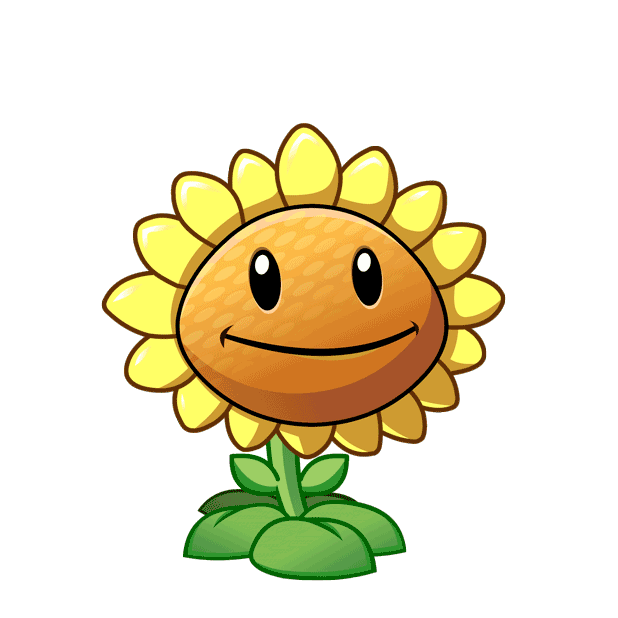 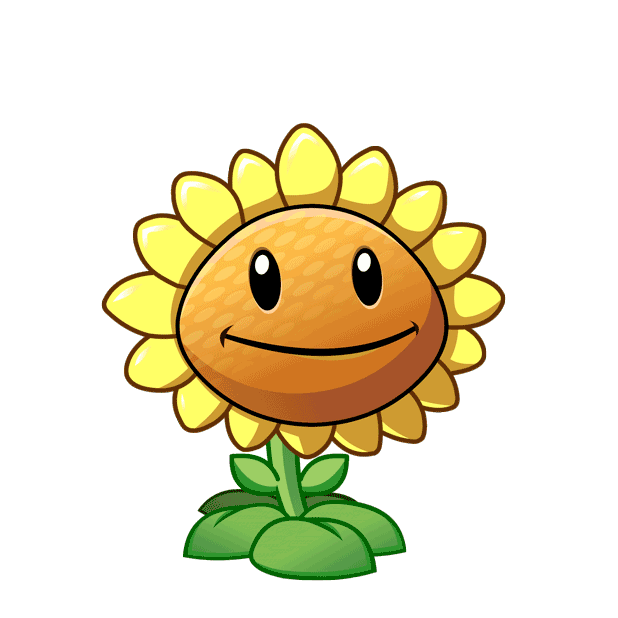 B. 35
C.40
A. 30
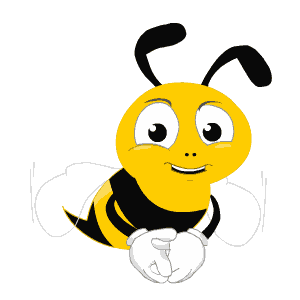 40 : 5 = ?
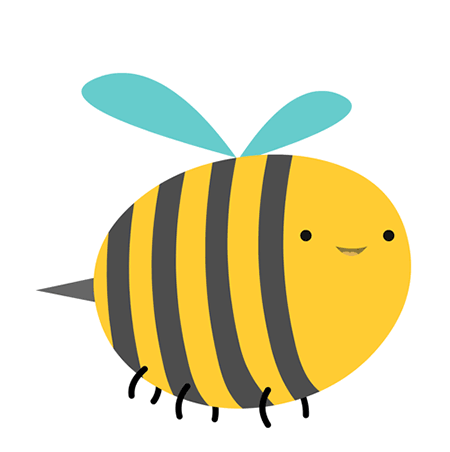 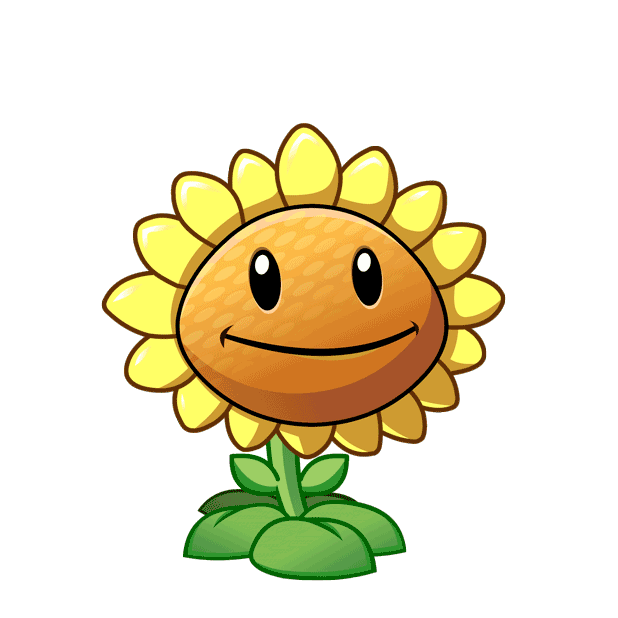 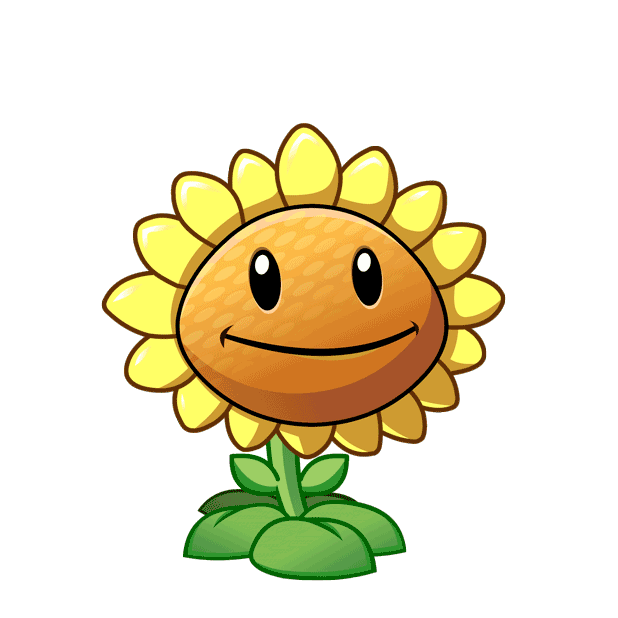 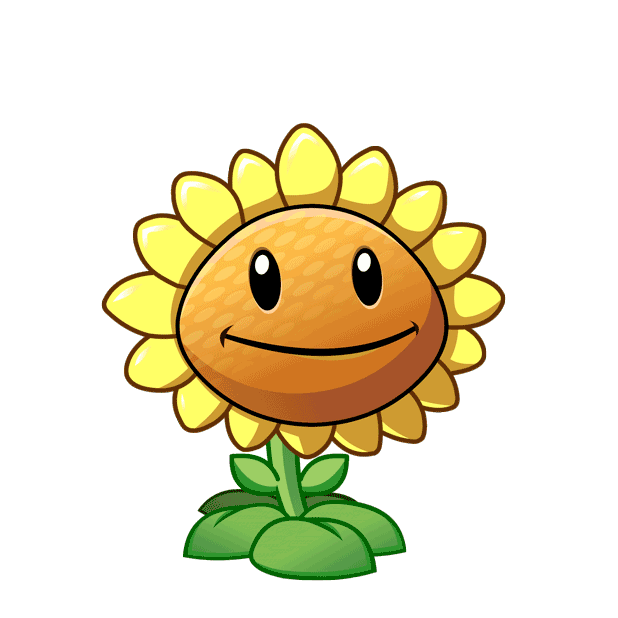 A. 7
C. 9
B. 8
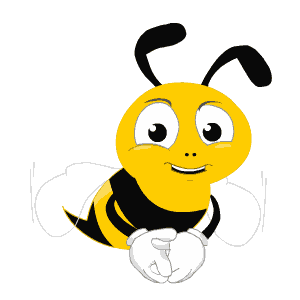 45 : 5 = ?
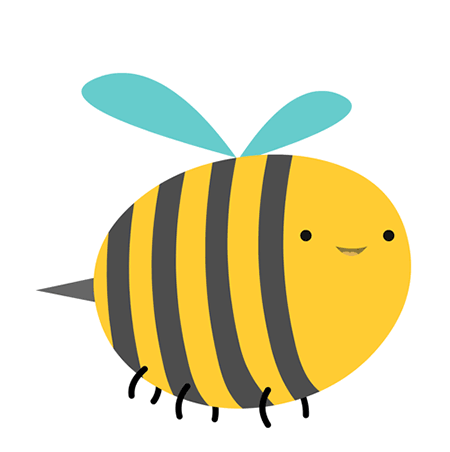 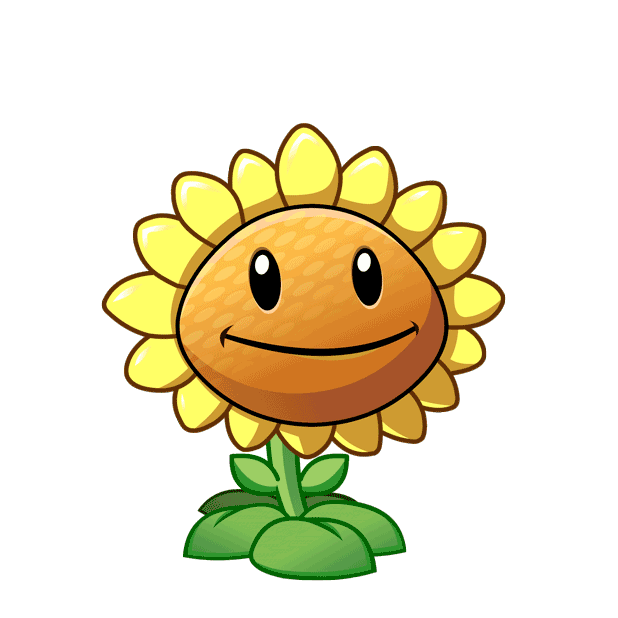 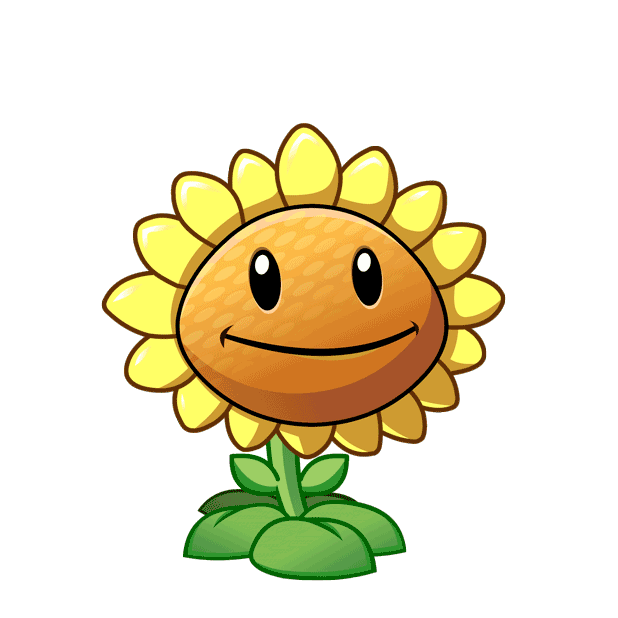 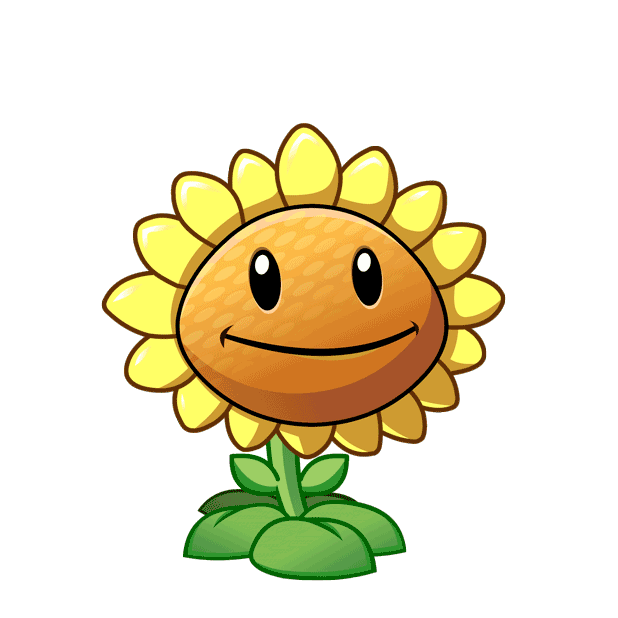 A. 7
C. 8
B. 9
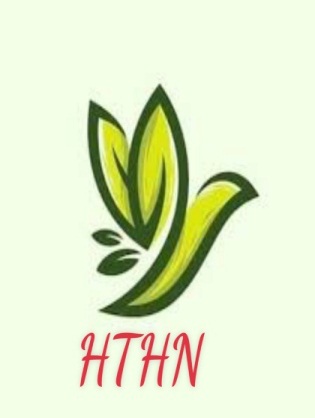 CHÀO TẠM BIỆT
Chúc các em học giỏi